SEMINARIO DE DOCTORADO
TÉCNICAS AVANZADAS DE INVESTIGACIÓN SOCIAL

MODELOS CON INTERACCIONES
INTEPRETACIÓN DE EFECTOS
EJEMPLO REGRESIÓN LOGÍSTICA

Módulo 4 D
AJUSTES E INTERPRETACIÓN DE  MODELOS DE REGRESIÓN ESTIMANDO L EFECTOS DE INTERACCIÓN
EFECTO DE INTERACCIÓN
Z                 
         
                X                  Y
   
X = Años de escolaridad
Y = Ingreso laboral horario
Z = Sexo
XZ= Interacción


Ecuación de Regresión

  Y= b0 + b1X + b2Z + b3XZ
Si ocurriera que el efecto de la educación sobre el ingreso horario fuera diferente según el sexo estaríamos hablando de un efecto de interacción entre educación y sexo de tal manera que la relación entre educación y el ingreso estaría modulado (interferido/condicionado) por la variable sexo. Por ejemplo, en el caso que ocurriera que para valores altos/bajos de ingresos el sexo se mostrara muy relevante pero no para valores altos/bajos de la misma
REGRESIONES CON EFECTOS DE INTERACCIÓN
SI ASUMIMOS A TRAVÉS DE LOS TEST DE TOLERANCIA Y ANÁLISIS DE CORRELACIÓN PARCIAL QUE LA RELACIÓN XY ESTÁ MODULADA/CONDICIONADA POR Z, EL EFECTO DE X SOBRE Y NO ES EL MISMO DEPENDIENDO DE LOS VALORES DE Z. EN LOS CASOS EN QUE EL EFECTO DE X-Y DEPENDE DEL VALOR O NIVEL DE Z, DEBE CONTROLARSE  EL EFECTO INTERACCIÓN XZ

CREAR LA VARIABLE INTERACCIÓN COMO PRODUCTO XZ (ASEGURARSE DE QUE LA VARIABLE ES MÉTRICA O DUMMY). 
EVALUACIÓN EL PESO/SIGNIFICANCIA DE LOS CAMBIOS EN LOS COEFICIENTES PRINCIPALES Y EL COEFICIENTE INTERACCIÓN.
LECTURA / INTERPRETACIÓN DE  LOS EFECTOS DEPENDIENDO DEL DISEÑO.
En caso de COLINEALIDAD, debe evaluarse el efecto diferencial que la variable Z ejerce en la relación de X con Y. A este respecto, podemos calcular el efecto de X sobre Y para los distintos valores de Z. Para ello, reestructuramos la ecuación de regresión de la siguiente forma:

Y =(b0 ) + (b1x) + (b2z)+ (b3zx)
Y=(b0) + (b1*X) + (b2*Z) + (b1*X) (b2*Z)

DIFERENTES MODELOS: 
X Y Z AMBAS SON DUMMY
X  ES METRICA Y Z ES DUMMY
X Y Z AMBAS SON MÉTRICAS
MODELO DONDE X ES MÉTRICA Y Z ES METRICA
Si la variable X y Z son variables métricas con N valores, la ecuación de regresión para determinar los valores de Y (INGRESOS) con un efecto de interacción entre X (AÑOS DE ESCOLARIDAD) y Z (GRUPOS DE EDAD) será:
Y= b0 + b1x + b2z + b3xz 
Y= b0(X=0 y Z=0) + b1x(X≠0 y Z=0) + b2z(X=0 y Z≠0) + b3xz(X*Z)
El COEF. b0 es el efecto en Y cuando X=0 y Z=0 (Constante). 
El COEF. b1X es el efecto en Y por cada unidad de X, dado b0 cuando Z=0 y X≠0.
EL COEF. b2Z es el efecto sobre Y que agrega cada cambio en la unidad de Z, dado b0 cuando X=0 y Z≠0. 
El COEF. b3XZ es el efecto NETO en Y que agrega cada unidad de X por cada unidad de Z,  dado b0+b1+b2 cuando X≠0 y Z≠0
Correlación XY, ZY y XZ
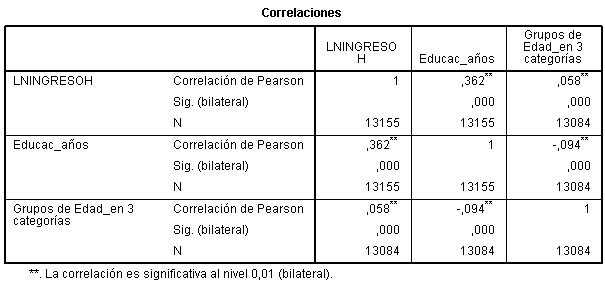 Correlación XY controlada por la variable Z
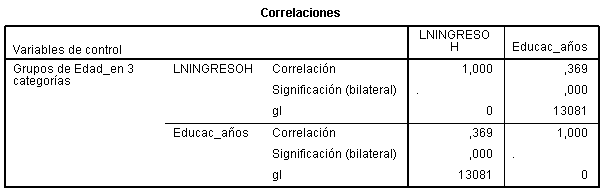 Regresión de X, Z y XZ sobre el Log de los Ingresos
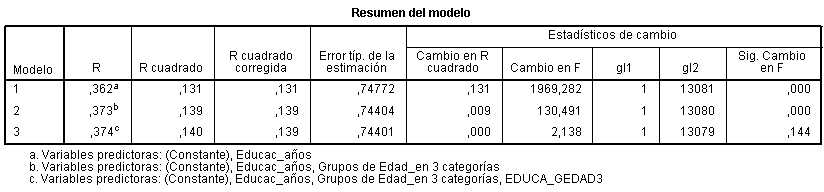 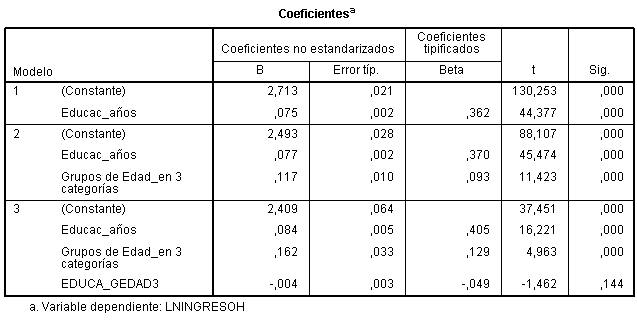 MODELO DONDE X ES MÉTRICA Y Z ES DUMMY
Si la variable X es métrica con N valores y Z es cualitativa con dos categorías (0 y 1), la ecuación de regresión para determinar los valores de Y (INGRESOS) con un efecto de interacción entre X (AÑOS DE ESCOLARIDAD) y Z (VARON / MUJER) será:
Y= b0 + b1x + b2z + b3xz 
Y= b0 (Z=0 y X=0) + b1x (X≠0 y Z=0) + b2z (X=1 y Z=0) + b3xz (X*Z)
El COEF. b0 es el efecto en Y cuando X=0 y Z=0 (Constante). 
El COEF. b1X es el efecto en Y por cada unidad de X, dado b0 cuando Z=0 y X≠0 .
EL COEF. b2Z es el efecto sobre Y que agrega Z, dado b0 cuando X=0 y Z≠0. 
El COEF. b3XZ es el efecto NETO en Y que agrega Z por cada unidad de X,  dado b0+b1+b2 cuando X≠0 y Z=1
Correlación XY, ZY y XZ
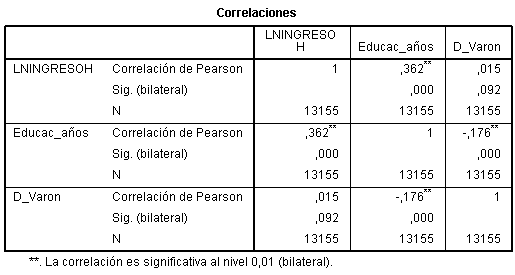 Correlación XY controlada por la variable Z
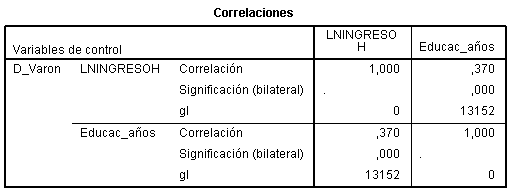 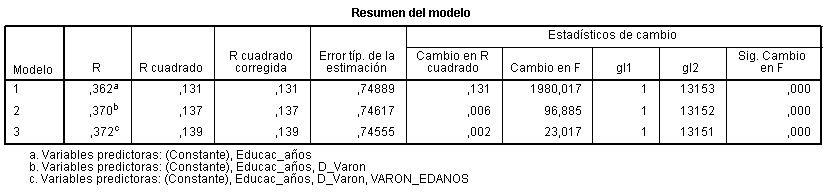 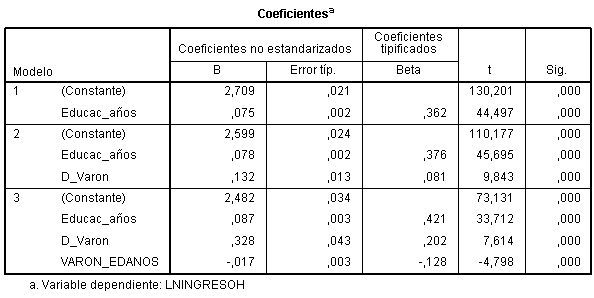 MODELO DONDE X Y Z SON DUMMY
Si la variables X y Z son cualitativas con dos categorías (0 y 1), la ecuación de regresión para determinar los valores de Y (INGRESOS) con un efecto interacción para X=1 o X=0 (EDUCACIÓN ALTA / BAJA) y Z=1 o Z=0 (SEXO VARON / MUJER) será:
Y= b0 + b1x + b2z + b3xz 






Y= b0 (MB) + b1x (MA) + b2z (VB) + INTb3xz (VA)
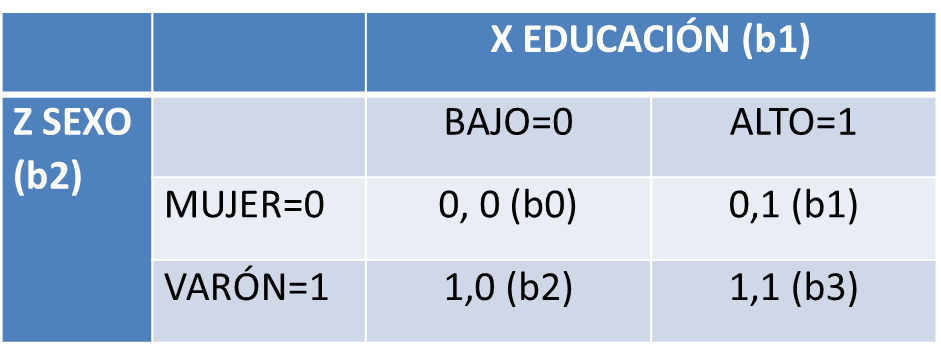 ¿Cómo interpretar los distintos coeficientes de regresión de la ecuación cuando se introduce XZ siendo ambas VARIABLES DUMMY?
    Y= b0 (MB) + b1x (MA) + b2z (VB) + INTb3xz (VA)

El COEF. b0 es el efecto en Y cuando X=0 y Z=0 (Constante). 
El COEF. b1X es el efecto en Y dado b0 cuando X=1 y Z=0) (en ausencia de Z).
EL COEF. b2Z es el efecto en Y dado b0 cuando X=0 y Z=1 (en ausencia de X). 
El COEF. b3XZ es el efecto NETO sobre Y que agrega XY, dado b0+b1+b2 cuando X=1 y Z=1
Correlación XY, ZY y XZ
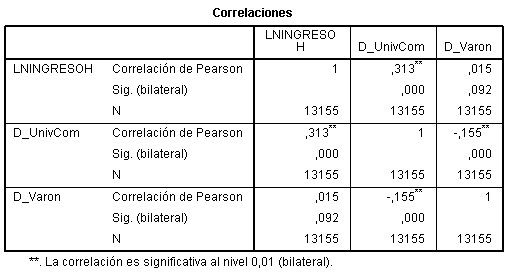 CORRELACIÓN PARCIAL
Correlación XY controlada por la variable Z
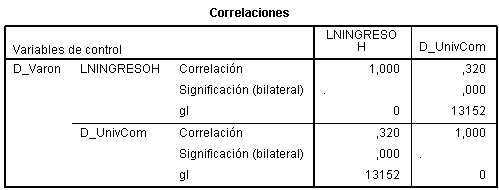 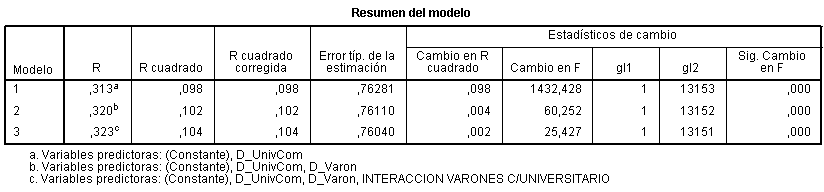 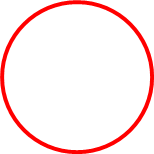 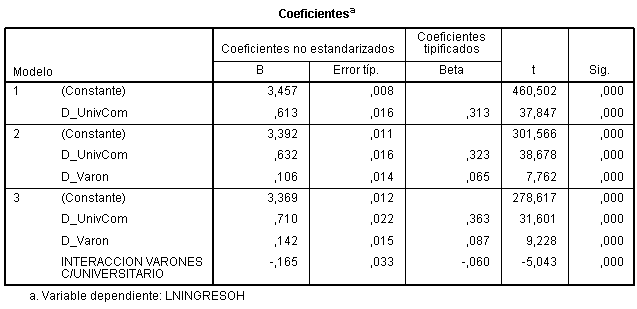 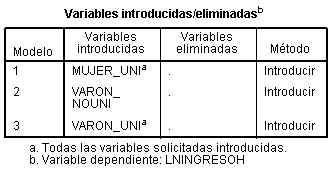 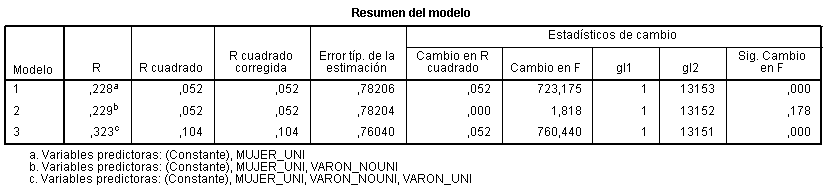 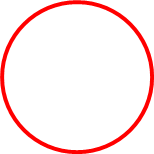 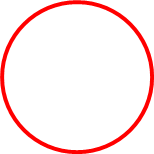 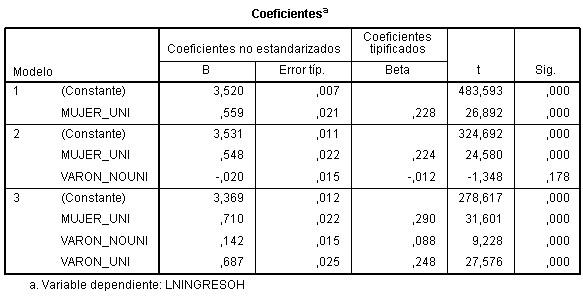 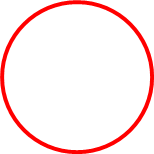 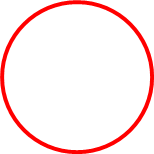 Modelos de Regresión Logística
ANÁLISIS DE UN EJEMPLO
“La participación en el mercado de trabajo está condicionada por diversos factores económicos, sociales y culturales. […] La definición de los roles masculinos y femeninos ubica a los varones como principales responsables del sostén económico de los hogares y […] directamente asociados al mundo laboral […] Las mujeres […] como principales responsables de las tareas de reproducción social en el ámbito doméstico”.
Modelos de Regresión Logística
ANÁLISIS DE UN EJEMPLO
Total number of cases:      16814 (Unweighted)
Number of selected cases:   16814
Number of unselected cases: 0


Number of selected cases:                 16814
Number rejected because of missing data:  1467
Number of cases included in the analysis: 15347
Modelos de Regresión Logística
ANÁLISIS DE UN EJEMPLO
Dependent Variable Encoding:
Original       Internal
Value          Value
    1,00       0 (INACTIVO)
    2,00       1 (ACTIVO)
                                           Parameter
                             Value   Freq  Coding
                                           (1)
H13
 Varón                         0   7232   ,000
 Mujer                         1   8115  1,000
XMEN5
 Sin menores de 5 años       ,00   9487   ,000
 al menos un menor          1,00   5860  1,000
Modelos de Regresión Logística
ANÁLISIS DE UN EJEMPLO
Dependent Variable..   XCDEA  Condición de Actividad
Beginning Block Number  0.  Initial Log Likelihood Function

-2 Log Likelihood   16339,972

Beginning Block Number  1.  Method: Enter
Variable(s) Entered on Step Number
1. XMEN5     Presencia de menores de 5 años o menos
   H13       Sexo

Estimation terminated at iteration number 4 because
Log Likelihood decreased by less than ,01 percent.
 -2 Log Likelihood    14057,404
 Goodness of Fit      15645,491
 Cox & Snell - R^2         ,138
 Nagelkerke - R^2          ,211
Modelos de Regresión Logística
ANÁLISIS DE UN EJEMPLO
Classification Table for XCDEA
The Cut Value is ,78
Análisis de regresión logística
El modelo más sencillo que hace explícita la interacción entre dos variables X1 y X2 es: 

ln(p/q) = a0 + b1 X1 + b2 X2 + b3 X1 X2 

Contrastar la existencia de interacción entre X1 y X2 es contrastar si el coeficiente b3 es cero (no hay interacción), o distinto de cero (existe interacción). Nótese que para poder interpretar así este contraste es necesario que en el modelo figuren las variables X1, X2 y X1X2.
Modelos de Regresión Logística
ANÁLISIS DE UN EJEMPLO
Dependent Variable..   XCDEA  Condición de Actividad
Beginning Block Number  0.  Initial Log Likelihood Function

-2 Log Likelihood   16339,972

Beginning Block Number  1.  Method: Enter
Variable(s) Entered on Step Number
1. XMEN5     Presencia de menores de 5 años o menos
   H13       Sexo

Estimation terminated at iteration number 4 because
Log Likelihood decreased by less than ,01 percent.
 -2 Log Likelihood    13047,765
 Goodness of Fit      15088,087
 Cox & Snell - R^2         ,141
 Nagelkerke - R^2          ,219
Modelos de Regresión Logística
ANÁLISIS DE UN EJEMPLO
Beginning Block Number  2.  Method: Enter
Variable(s) Entered on Step Number
1..       H13 * XMEN5 PARA ACTIVOS
Modelos de Regresión Logística
ANÁLISIS DE UN EJEMPLO
Dependent Variable Encoding:
Original       Internal
Value          Value
    0,00       0 (INACTIVOS)
    1,00       1 (ACTIVOS)
                                           Parameter
                             Value   Freq  Coding
                                           (1)
H13
 Varón                         0   7232   ,000
 Mujer                         1   8115  1,000
XMEN5
 Sin menores de 5 años       ,00   9487   ,000
 al menos un menor          1,00   5860  1,000

 Interactions:
INT_1    H13(1) by XMEN5(1)
Modelos de Regresión Logística
ANÁLISIS DE UN EJEMPLO
Beginning Block Number  2.  Method: Enter
Variable(s) Entered on Step Number
1..       H13 * XMEN5 PARA INACTIVOS
Modelos de Regresión Logística
ANÁLISIS DE UN EJEMPLO
Beginning Block Number  3.  Method: Enter
Variable(s) Entered on Step Number
1..       XQUINTIL  Quintiles de ingreso familair per cápita
          XH12      Edad
          XEDAD2    Edad AL CUADRADO

Estimation terminated at iteration number 5 because
Log Likelihood decreased by less than ,01 percent.

 -2 Log Likelihood    13507,734    (14057,404)
 Goodness of Fit      15080,288    (15645,491)
 Cox & Snell - R^2         ,169    (,138)
 Nagelkerke - R^2          ,257    (,211)
Modelos de Regresión Logística
ANÁLISIS DE UN EJEMPLO
Modelos de Regresión Logística
ANÁLISIS DE UN EJEMPLO